Partnering For Success:
Prioritizing non-cognitive skill development in our youth
District Target: Culture of Readiness
Refer to Handout:
The Parent Connection: Madeline Levine
What determines success?
What are non-cognitive skills?
Simple definition:  Skills that are non-academic in nature; personality/character traits; “soft skills”

WWS Guiding Principles
Be Compassionate
Be Hard-working
Be Honest
Be Respectful
Be Responsible
What are non-cognitive skills?
More specifically…
Empathy
Self-Control
Grit*
Resilience*

**Will be discussed more in-depth during the parent night in February**
Why are NCS important?
General Education Development (GED) program
Vs.
High school diploma recipients
(Heckman, 2001)

Cognitive abilities (achievement/IQ tests)
Differences in future outcomes
Research implications:  Re-thinking skills 
     that lead to success

http://www.youtube.com/watch?v=hSmG87MOyV0
Today’s (and tomorrow’s?) World…
http://www.youtube.com/watch?v=YmwwrGV_aiE
So… What does it all mean?
Adapting to a rapidly-changing, fast-paced world…
	How do we help ourselves?  How do we help 	our kids? 

Explosion of internet-connected devices… 
            24/7/365  access to information

Importance of emphasis on non-cognitive skills…
“Stand the test of time”
Learnable/malleable for a long, long time
Influence on academic achievement
What tonight isn’t… and is.
“We only have one chance to prepare our children for a world none of us can possibly predict.  What will we do with that one chance?”
					-- Dr. Stephen Covey


                           Vs.  


How, together, can we influence this conversation?
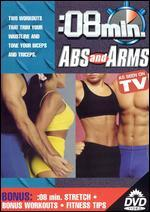 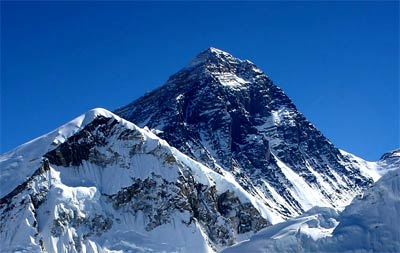 Empathy: Defined
Empathy is the ability to recognize what is happening with another person and to communicate this understanding.

Children with empathy understand what others are feeling and look at things from their perspective- and wish to relieve their pain and help to better the situation. Teaching kids about empathy is not just to feel sorry for someone; it’s moving beyond sadness or pity, and aspiring to change it.

Stand in their shoes!
Empathy vs. Sympathy
http://www.youtube.co
m/watch?v=1Evwgu369Jw
Perspective
Empathetic Responses
How to Develop Empathy
Role Playing
Put yourself in their shoes.
What were your difficulties and frustrations?
What will you do to help next time?
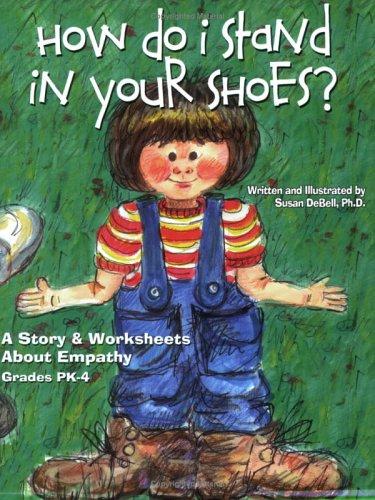 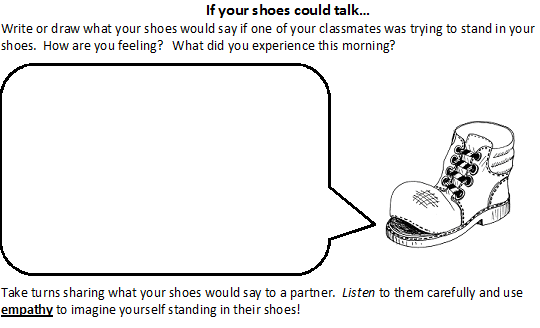 How to Develop Empathy
Fix a Wrinkled Heart
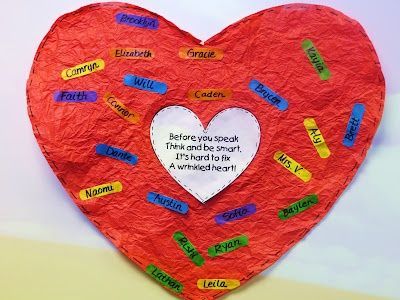 How to Develop Empathy
Chain  Effect
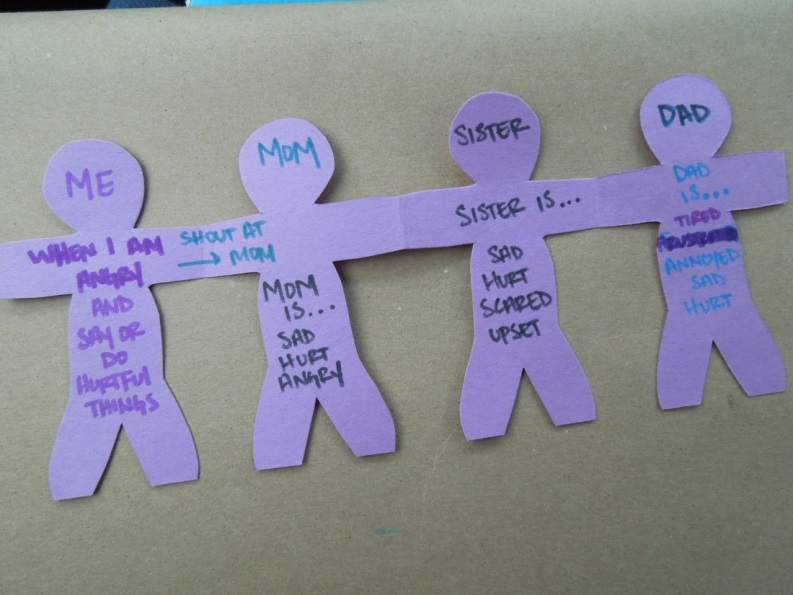 What You Can Do: Everyday Empathy
Celebrate the times you see your child using empathy.  Have them watch for it in others and when watching movies or television shows.

“How would you feel if someone did that to you?”  A great thing to ask a child if they have behaved negatively toward others, however this can also be used as praise when your child does something empathetic. 

Be a role model.  You are your child’s first and forever teacher.  Let them know how you are feeling and what caused you to feel that way.   Share with your child times when others were empathetic to you.
What is self-control?
Self-control is when I am in charge of what I do and what I say.  It is remembering to stop and think before acting. 
Self-control is the ability to maintain composure in challenging situations.  We may not always have control of our environment, but we can control our response to it.
Self-control is being aware of one’s own thoughts and feelings.  It is the ability to moderate the expressions of our emotions.
Why do I need self-control?
Self-control helps me listen and follow directions.

Self-control helps me cope with life challenges. 

Self-control helps me stay safe and be successful.
What are some examples of self-control?
Home:
Using your words that you want your toy back when your sister takes it from you

Ignoring the other player calling you names on the field 

School:
Waiting to give an answer when the teacher asks you a question 

Reading test directions before proceeding; not rushing through work
What are strategies to gain physical self-control?
Regulate Breathing 
Tense, scared, or angry feelings often cause a student’s breathing to become quick and shallow, which changes the way the brain handles the situation.  Taking slow, deep breaths is calming and allows more oxygen to the brain.  Think “hot chocolate”.

Take a Break
When a student experiences a frustrating situation, encourage the child to take a break or remove him or herself from the situation for a moment.
What are strategies to gain physical self-control?
Out-Tension the Tension
Have a student tense all the muscles in his or her body and then relax.   The student can do all the muscles at once or various parts one at a time. 

Stimulate the Brain through 
    Bi-lateral movements
Have the student take turns cross his or her arms and legs in front of his or her body.
How can I express my emotions in a healthy way?
Identify feeling accurately 
	Feeling chart, clip art exercise, book walk

Use “I” statements
	Tim, I feel jealous when you don’t ask me to play 		kickball with everyone.  Will you please ask me once a 	
	week to play?

Recognize a safe time and place
	   Safe Box

Remote Control
	    Pause, Fast Forward,  Rewind
How can I help as a parent?
Role model by self-talking aloud
	Driving:  I feel frustrated by all this traffic.  I’m going to take 	some deep breaths to calm down.
  
Empower your child by giving them 2 choices
	Bedtime:  Would you like to read a book or put your PJ’s on 	first?

Give Wait-Time
	Allow time for your child to process requests and questions.  	Remember, we are not trying to control the kids, but            instead help them navigate and remove barriers in their            lives.
For all of us to consider…
"Do not prepare the path for the child. Prepare the child for the path and he will find his way.“
--Native American saying



What does “success” mean to us?
What are we modeling?
What messages – verbal and non-verbal – are we sending?
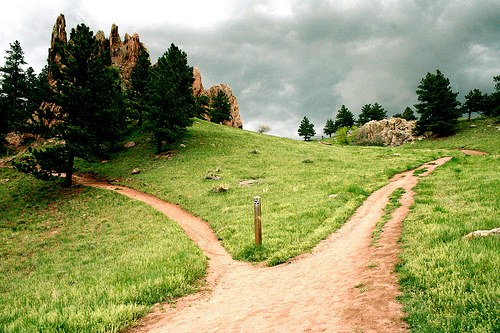 Future Parent Partnership Sessions
Session 2:   Embedding Rigor, Part 1
	November 3 @ SSES (for MG, MT, SS)
	November 4 @ WWES (for WW, OT, CR)

Session 3:   Non-cognitive Skills, Part 2
	February 9 @ WWES (for WW, OT, CR)
	February 23 @ MGES (for MG, MT, SS)

Session 4:    Embedding Rigor, Part 2
	March 2 @ MGES (for MG, MT, SS)
	March 3 @ WWES (for WW, OT, CR)

**All sessions begin at 6:30 pm**